Projet mobiles et automates
Classe de CM2 VERT
Ecole Paul Langevin
Les systèmes de poulies et d’engrenages
Les œuvres définitives
Apres avoir testé différentes possibilités d’engrenages ,de poulies.
Nous sommes passés à nos réalisations.
D’abord sur papier puis en vrai.
Il a fallu créer, défaire, refaire pour un résultat comme nous voulions.
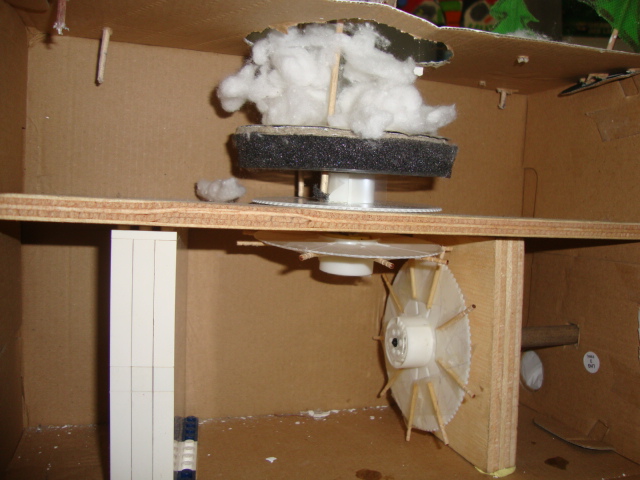 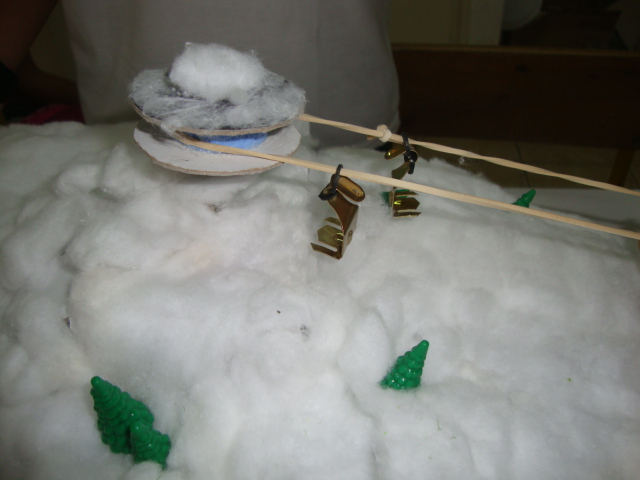 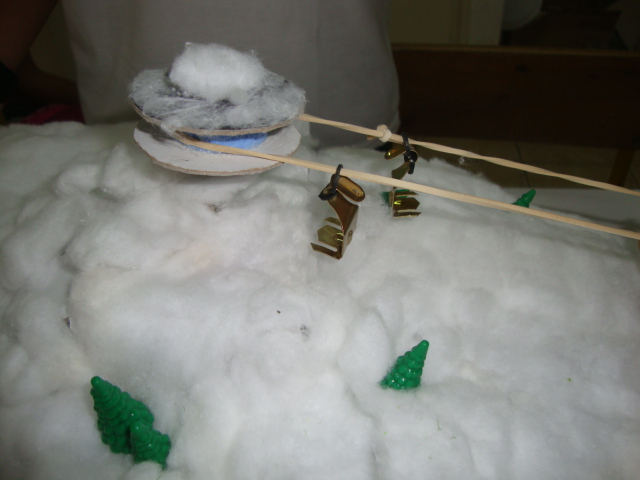 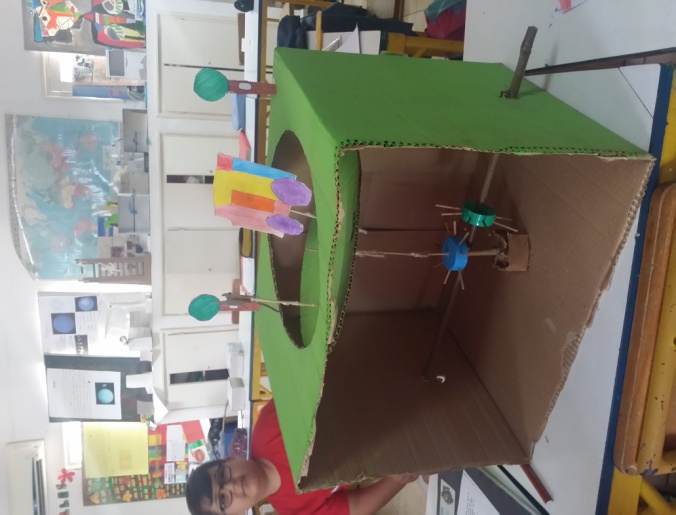